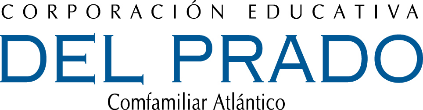 JAVIER RESTREPO TOVAR
¿Qué es un Sistema Operativo?
Programas que inician al computador
Conjunto de instrucciones que ayudan al usuario a la realización de una tarea
Conjunto de programas que administran las tareas que son ejecutadas concurrentemente en la PC.
Todas las anteriores
Clasificación de los sistemas operativos por la administración de trabajos:
a.- Mono tarea y multitareas
b.- Centralizado y distribuido
c.- Monousuario y multiusuario 
d.- Ninguna de las anteriores.
3. Los programas con los que trabaja el sistema de cómputo son parte del:
a.- Software
b.- Internet
c.- Sistema Operativo
d.- Hardware
4. Es la parte de la memoria principal que al encender el computador siempre está en blanco (vacía) y es aquí donde se cargan los programas y datos.
a.- Memoria RAM
b.- Memoria ROM
c.- Disco duro
d.- Sistema
5. Es un Dispositivo de entrada.
a.- Parlante
b.- Ratón
c.- Pantalla
d.- Impresora
6. En Windows uno de los botones de control es:
         a.- Control       b.- Escape        
         c.- Cerrar      d.- Espaciadora.
7. WWW significa:
        a.- Red Local            b.- Red Mundial	
        c.- Red Privada         d.- Red Pública
8. La función básica de un navegador es:
   a.- Ir a una dirección           b.- Buscar archivos
   c.- Mostrar la página Web    d.- Crear hipervínculos
9. El lenguaje que utiliza Internet en las páginas    
    Web es:
          a.- WWW               b.- HTTP            
          c.- HTML             d.- URL
10. Es un modelo de búsqueda de información:
	          a.- Gavilán         b.- Moodle  
            c.- Google          d.- Explorer
11. Los presentadores electrónicos 
       trabajan a base de:
	        a.-Bases de datos           b.-Diapositivas        
          c.-Hojas electrónicas       d.- Imágenes
12. En PowerPoint, la herramienta que te permite hacer una representación visual de la información es:
        a.- Grafico              b.- SmartArt    
        c.- Animación         d.- Ilustración
13. Para hacer una presentación electrónica ejecutable, se guarda con la extensión: 
	        a.-  .EXEX              b.-  .COMX 
          c.-  .PPTX              d.-   PPSX
14. Para que un objeto tenga movimiento en una presentación electrónica se utilizan:
	        a.- Transiciones      b.- Intervalos 
          c.- Estilos               d.- Efectos
15. Cuando empiezo un trabajo en un presentador electrónico, activo un diseño de título y subtitulo, para lo cual me ubicaré en el menú:
	        a.- Transiciones       b.- Fuente
          c.- Diapositivas        d.- Animaciones
16. Que extensión generan los 
       documentos de Word.
         a.- .XLSX         b.-   .DOCS 
         c.-   .PPTX       d.-  .DOCX
17. Para darle a un texto la apariencia de periódico o revista se utiliza la opción:
           a.-Tabuladores            b.-Tablas
           c.-Columnas               d.- Autoformato
18. La inicial que aparece más grande al inicio de un texto se conoce como:
          a.-Letra capital         b.-Word Art 
          c.-Letra Arial             d.- Letra decorativa
19. Es el espacio que se deja entre párrafos en M. Word:
	            a.- Interlineado          b.- Enter 
            c.- Espaciado             d.- Sangría
20. Esta herramienta de Word permite hacer referencias o anotaciones al final de cada página o del documento:
        a.- Pie de página            b.- Referencia
        c.- Cita                          d.-Nota al pie
21. Si en una celda tengo el número 0,16 y quiero ponerlo automáticamente en la forma 16%, ¿qué tengo que hacer?:
    a.- Aplicar el porcentaje correspondiente
    b.- Aplicar formato porcentaje          
    c.- Colocar el 16 y aplicar formato porcentaje          
    d.-Ninguna de las anteriores
22. Cuál de las siguientes formula en Excel esta correctamente diligenciada:
        a.-    A2+B2            b.-    =A2+B2            
        c.- =A2+B               d.- =2A + 2B
23. La celda C5 es la intersección de:
       a.-    La columna C con la fila 5     
       b.-   La fila C con la columna 5 
       c.-     Las celdas C y 5                  
       d.- Ninguna de las anteriores
24. Si en una celda introducimos la expresión "=3+5*2", ¿qué valor aparecerá? 
      a.- 26            b.- 16         c.- 10        d.- 13
25. Para contar números en un rango de celdas debemos utilizar la función:
      a.- Suma            b.-  Contar 
     c.-  Contara         d.- Contar.si
METODOS ABREVIADOS DEL TECLADO
Pegar: _________
Mover ventana a la izquierda: _________
Cerrar una Ventana: _____________
Rehacer: ____________
Abrir nueva pestaña ____________
METODOS ABREVIADOS DEL TECLADO
Minimizar todas las ventanas activas: _________
Interlineado: _______
Activar acceso directo de la barra de tareas: _______
Ir a la última columna: _______
Moverse entre pestañas: ________
EXITOS